Η Κυρία Τώνια μαγειρεύει για εσάς με αγάπη
Ελάτε στην κουζίνα να φτιάξουμε μαζί με τα παιδιά μια νόστιμη ομελέτα!!!
Εύκολη και νόστιμη ομελέτα για 2 άτομα
Υλικά που θα χρειαστούμε :
5 αυγά
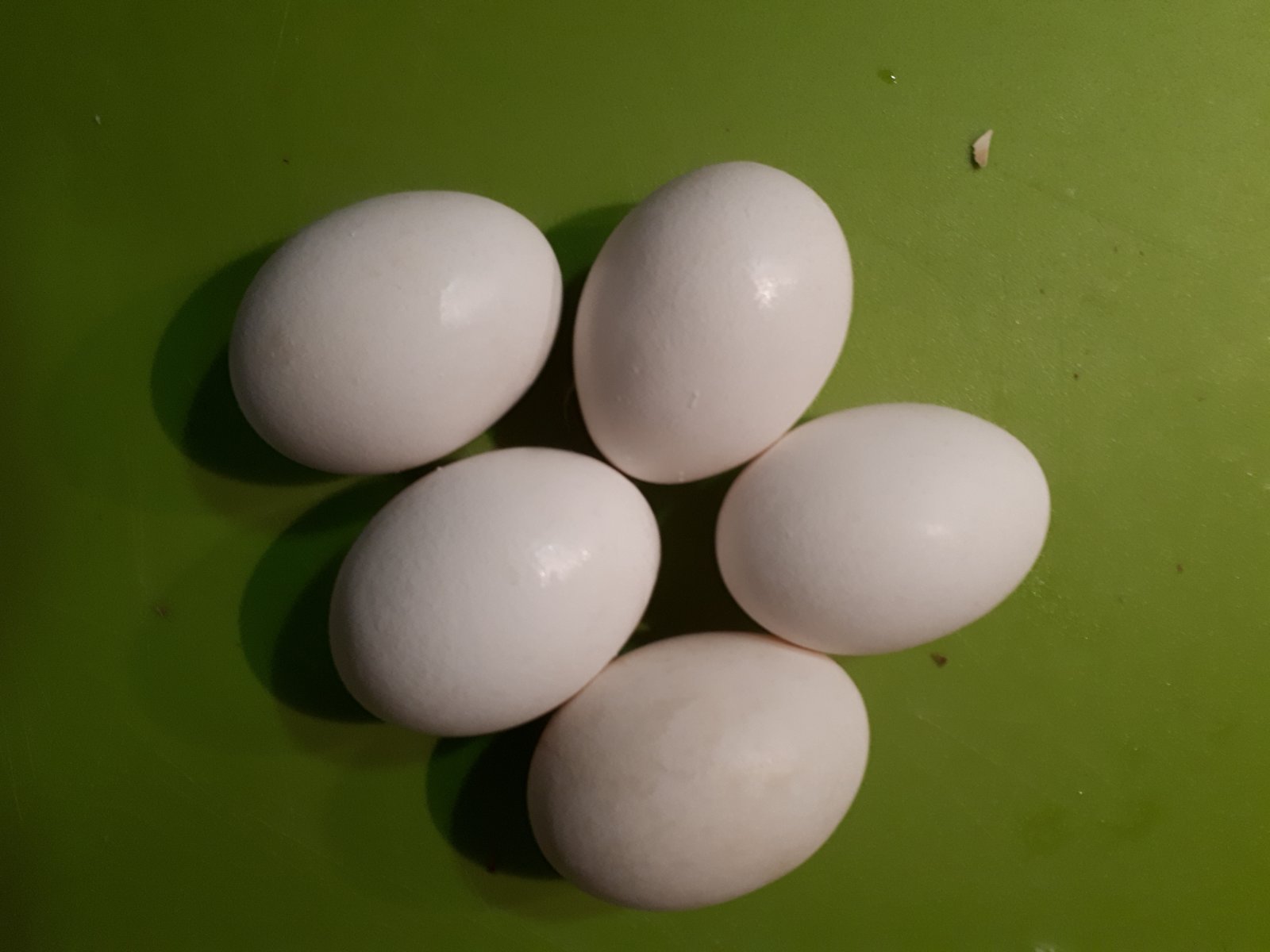 Υλικά:
1 κρεμμυδάκι φρέσκο
4 φέτες χαμ
4 φέτες σαλάμι
1 μανιτάρι
4 φέτες τυρί
Υλικά:
Μισό φλυτζάνι ελαιόλαδο
Λίγο αλάτι 
Λίγο μαύρο πιπέρι
Είστε έτοιμοι παιδιά;;; ΞΕΚΙΝΑΜΕ…ψιλοκόβουμε προσεκτικά το κρεμμύδάκι
Συνεχίζουμε να κόβουμε πάντα προσεκτικά σε μικρά κομμάτια…
Το χαμ, το σαλάμι
Το μανιτάρι
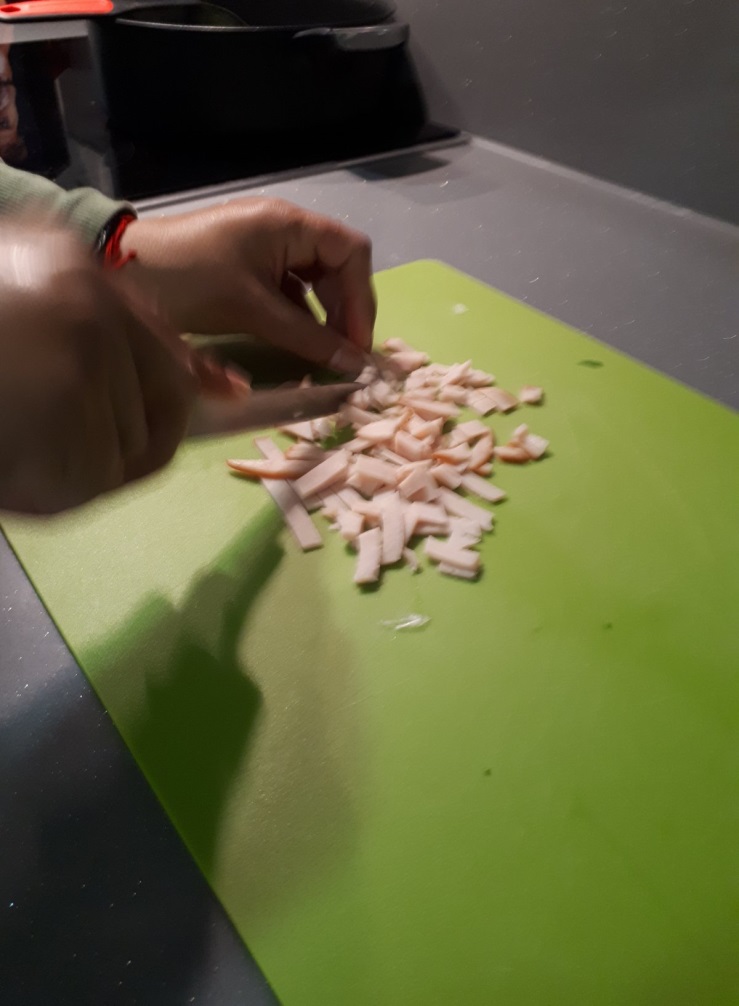 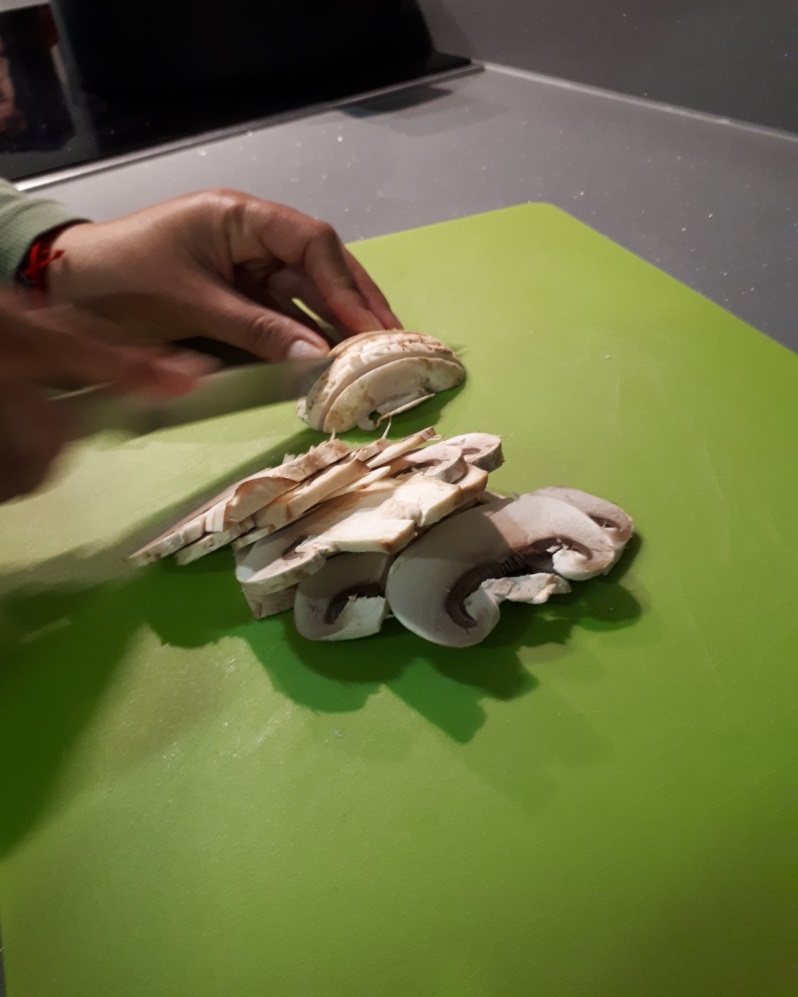 Συνεχίζουμε, λοιπόν…
Βάζουμε το λάδι σε ένα τηγάνι και το αφήνουμε να ζεσταθεί…
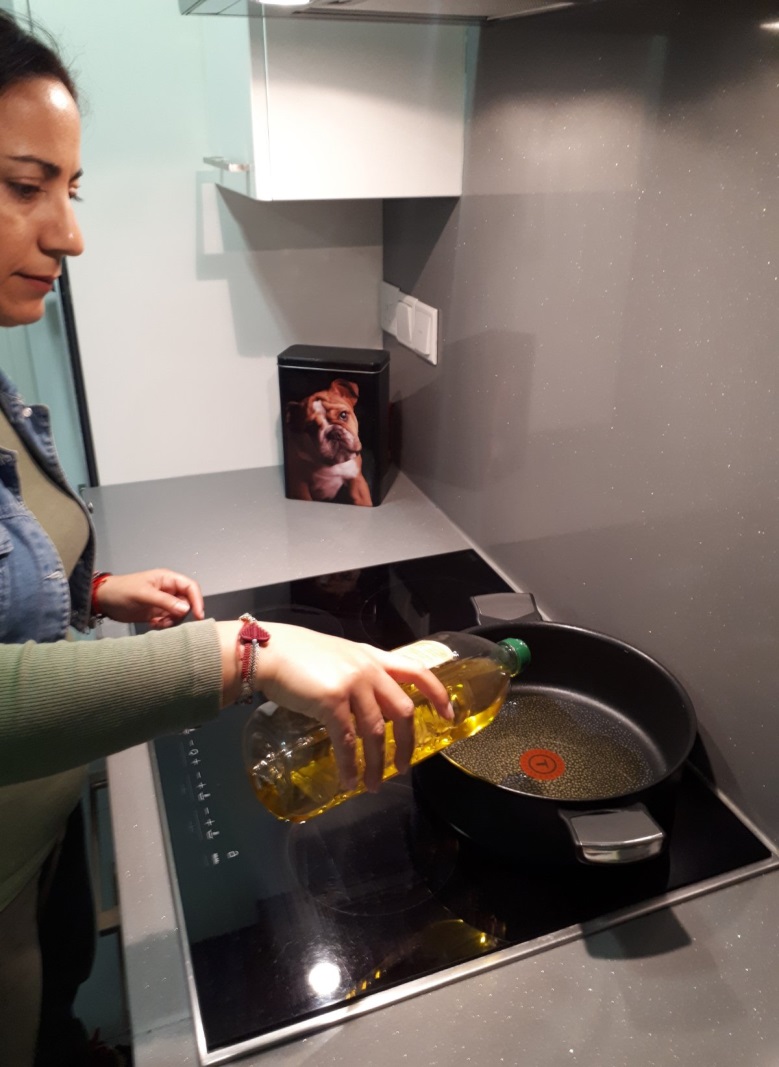 …ρίχνουμε στο λάδι το κρεμμυδάκι
Μετά από πολύ λίγο προσθέτουμε το χαμ, το σαλάμι και το μανιτάρι…
Ανακατεύουμε τα υλικά μας πάντα ΠΡΟΣΕΚΤΙΚΑ …
… μέχρι να τσιγαριστούν τα υλικά, σπάμε τα αυγά σε ένα πιάτο και τα χτυπάμε
Έπειτα ρίχνουμε τα αυγά στο τηγάνι με τα υπόλοιπα υλικά…
Βάζουμε λίγο πιπέρι και λίγο αλάτι…
Τέλος…
Βάζουμε πάνω στην ομελέτα τις φέτες με το τυρί για να γίνει ακόμη πιο νόστιμη και λαχταριστή
Μόλις το τυρί λιώσει, βάζουμε την ομελέτα σε ένα μεγάλο πιάτο…
Έτοιμηηη και νοστιμότατη! Καλή σας Όρεξη!
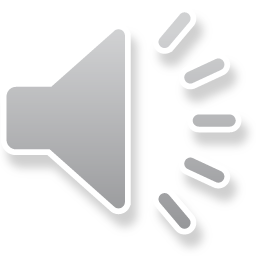 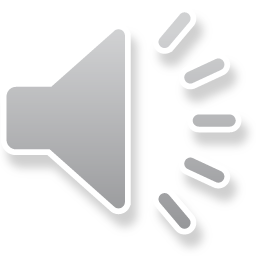 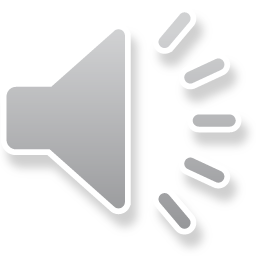 Με ΑΓΑΠΗ για Εσάς!!!